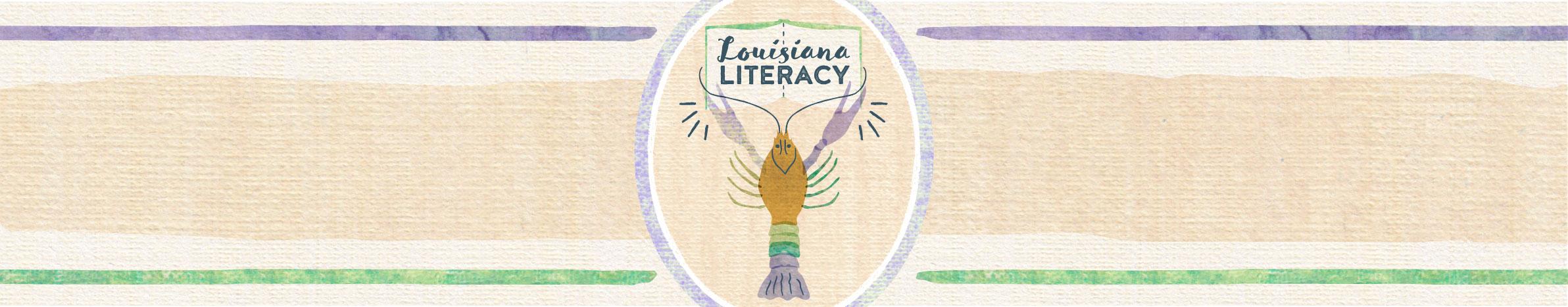 Rationale
"In alphabetic systems, the phonemes of the language are represented by letters or groups of letters (graphemes, e.g., b → /b/, ph → /f/). If a child learns to decode that symbol-to-sound relationship, then that child will have the ability to translate printed words into spoken language, thereby accessing information about meaning." (Castles, Rastle, & Nation, 2018)
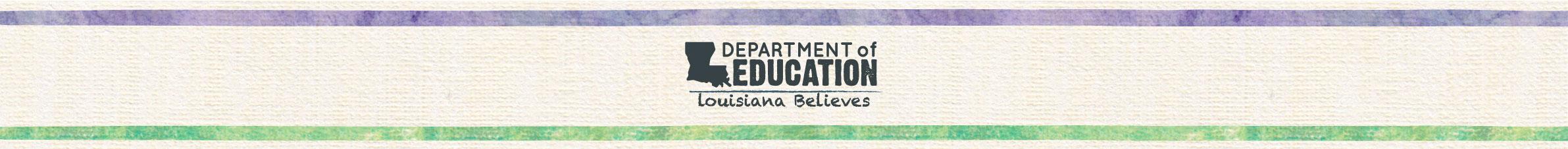